Mathematics
3-D Shape:Consolidating 3-D shape learning
Ms Jeremy
3-D shape vocabulary
Face

Edge

Vertex

Vertices

Apex
Resume once you’re finished
Pause the video to complete your task
Can you use the vocabulary to label these shapes?
‘This shape is called a ______________ and has ______ faces, _____ edges and ______ vertices.’
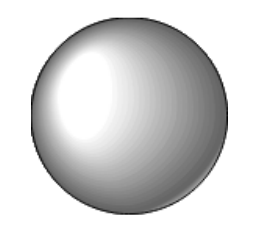 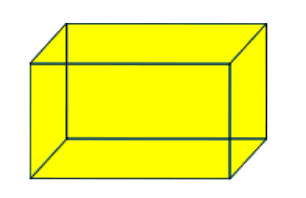 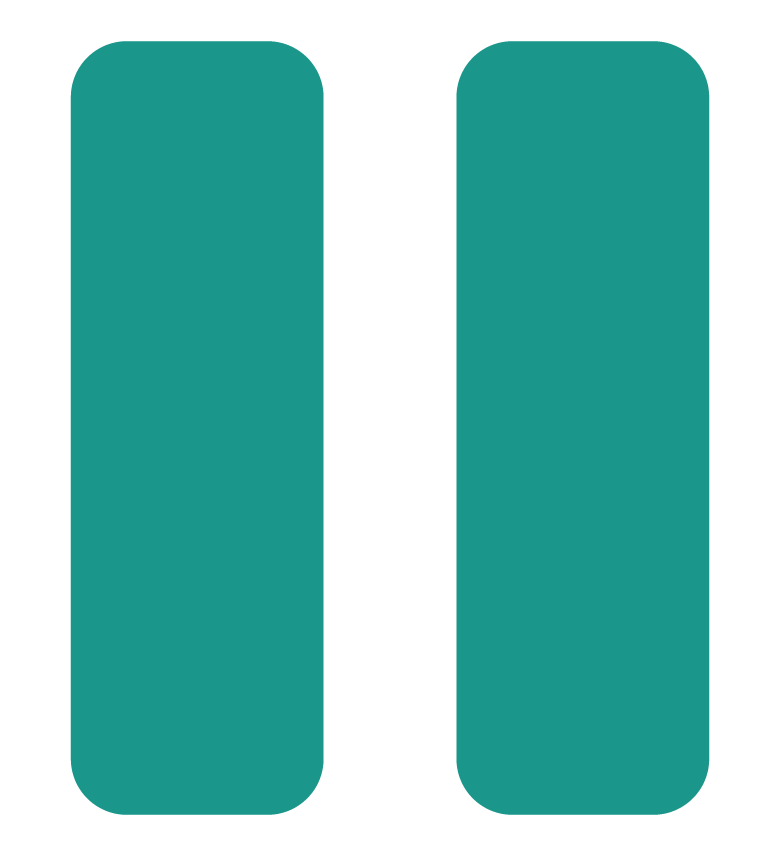 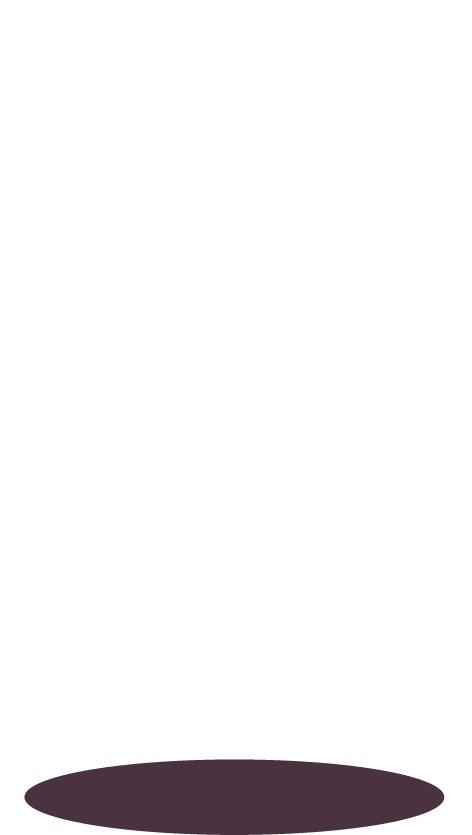 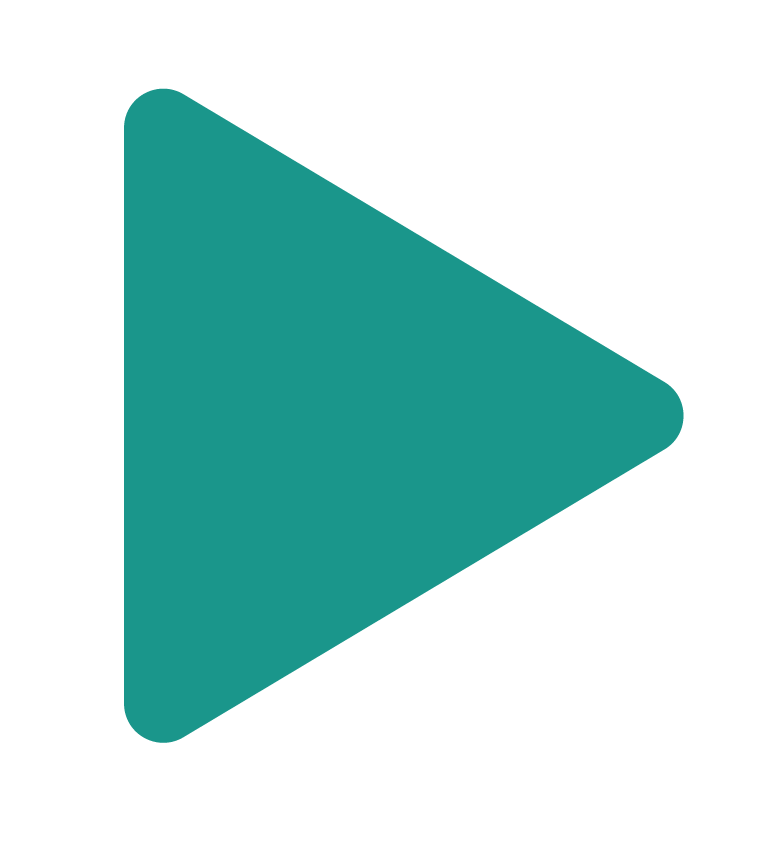 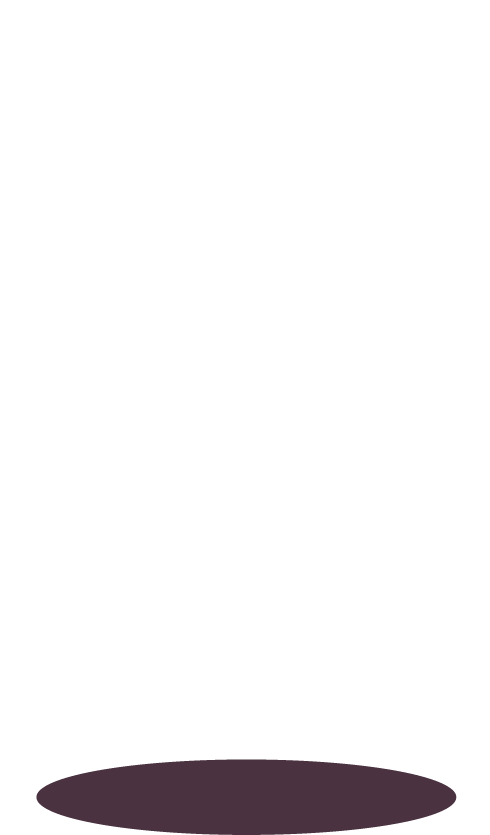 Resume once you’re finished
Pause the video to complete your task
The following shapes are divided into 2 groups according to their properties: what could the groups be?
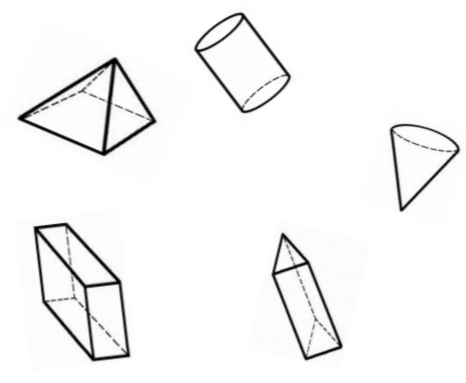 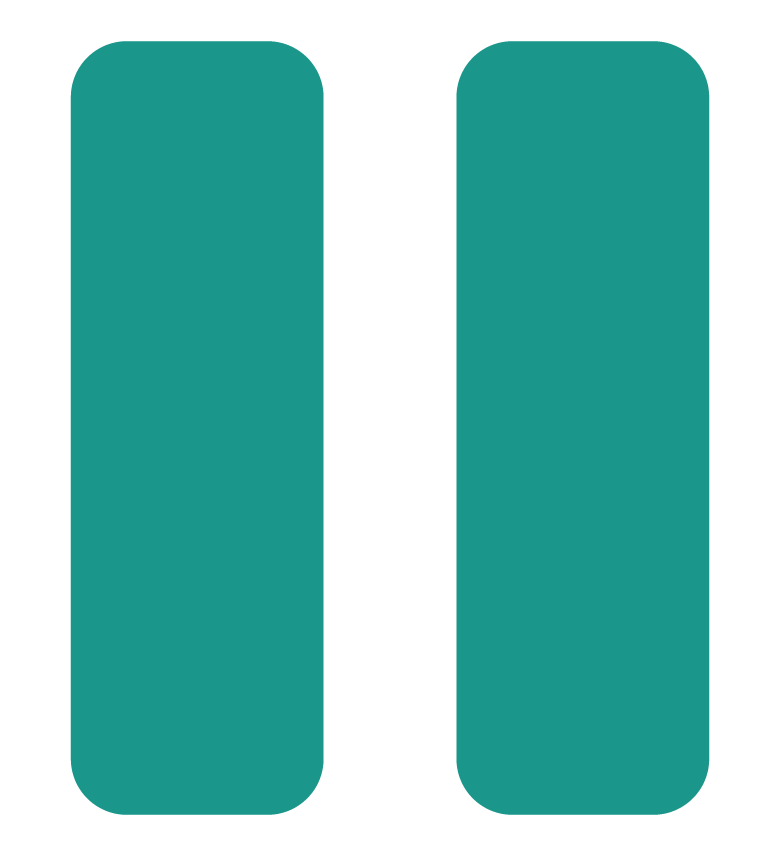 E.g. ‘Has flat surfaces’, ‘Has curved surfaces’.
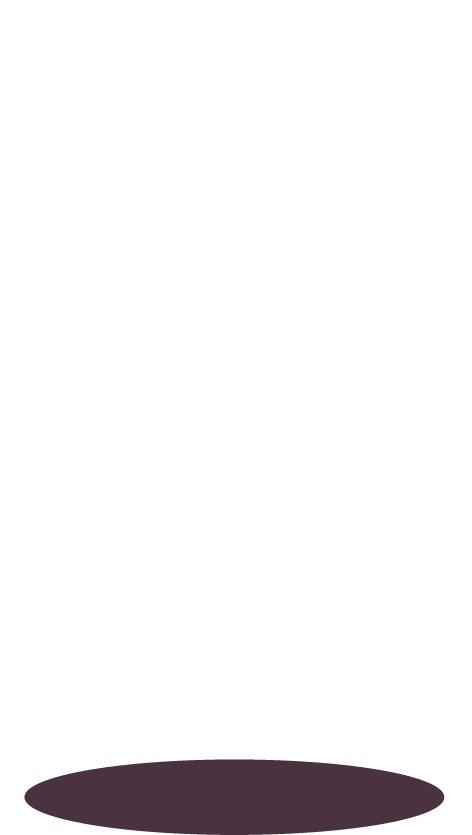 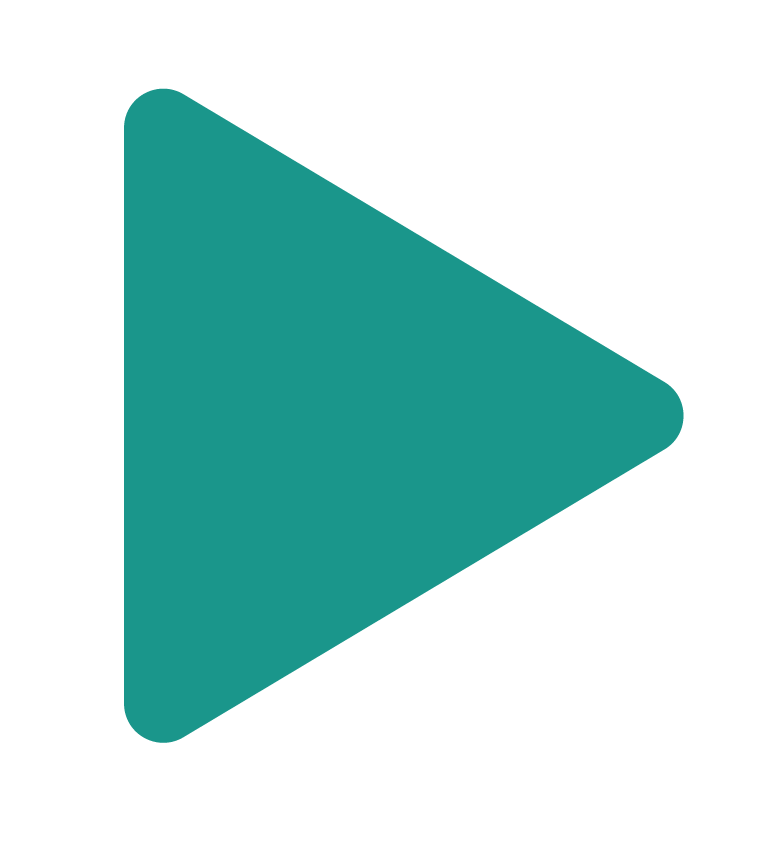 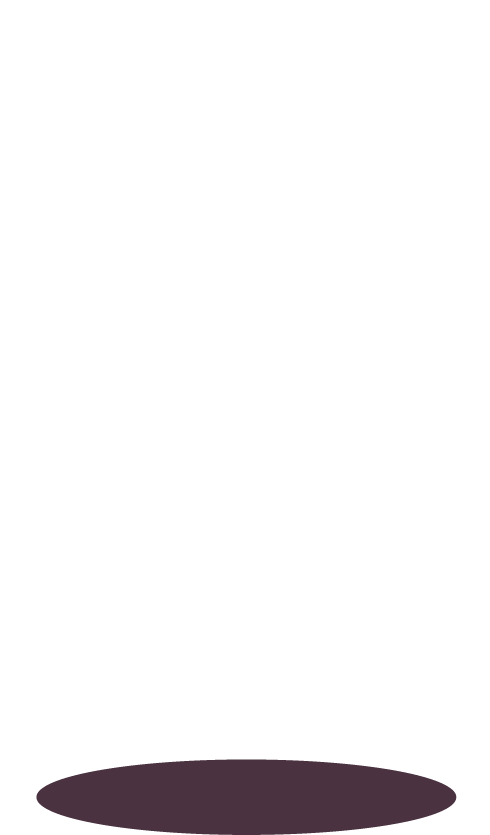 Application of 3-D shape learning
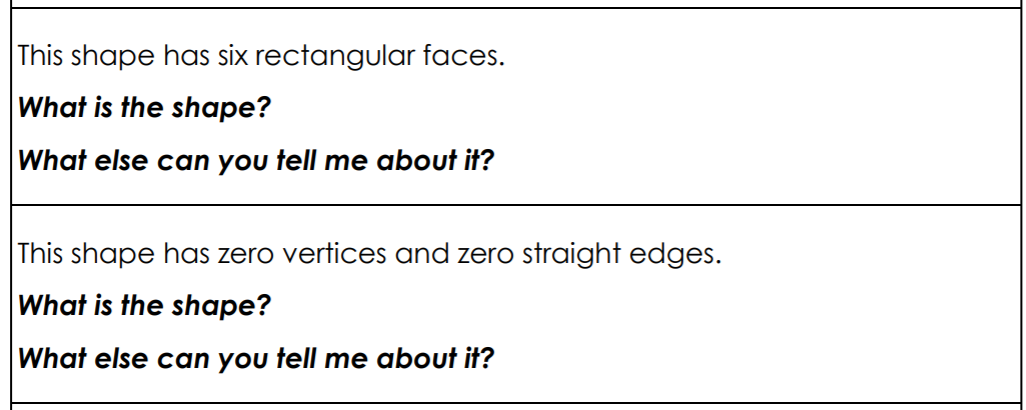 Resume once you’re finished
Pause the video to complete your task
I have some shapes in a bag. In total, there are 12 faces and 12 vertices. What could my shapes be?
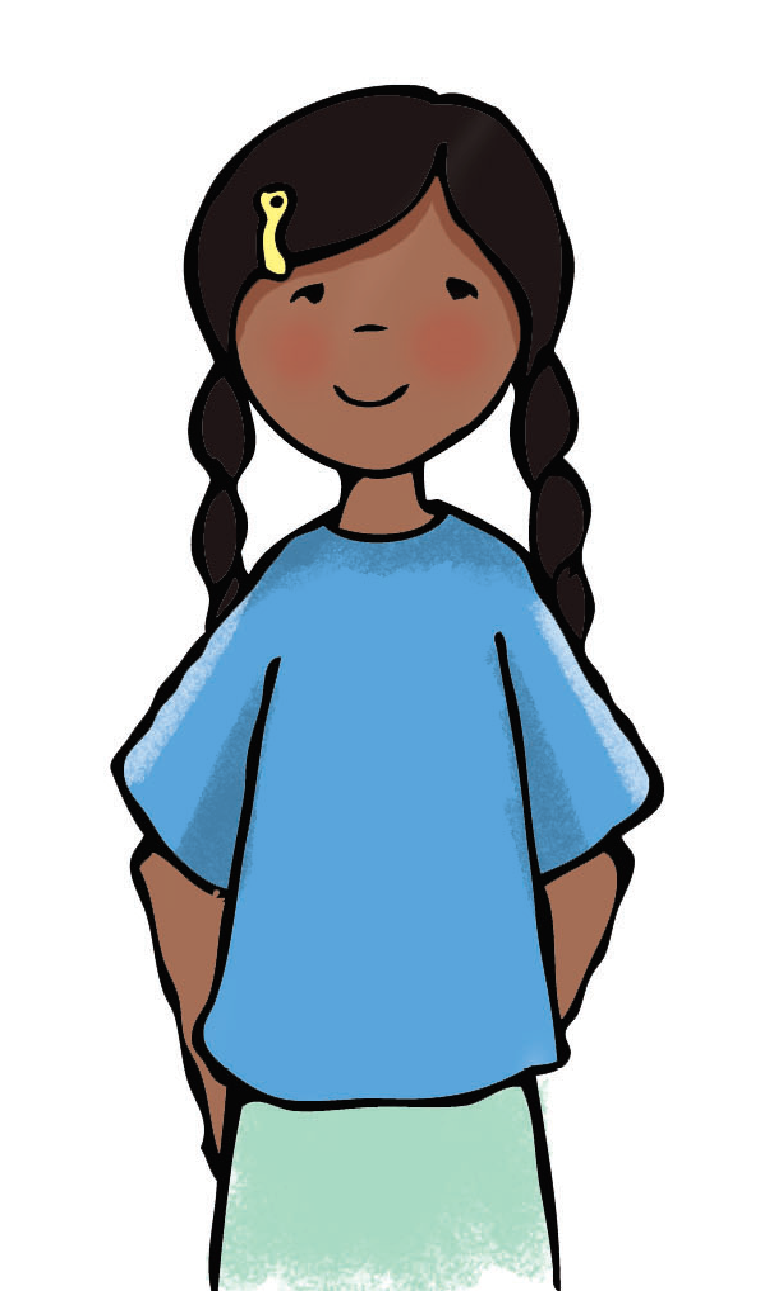 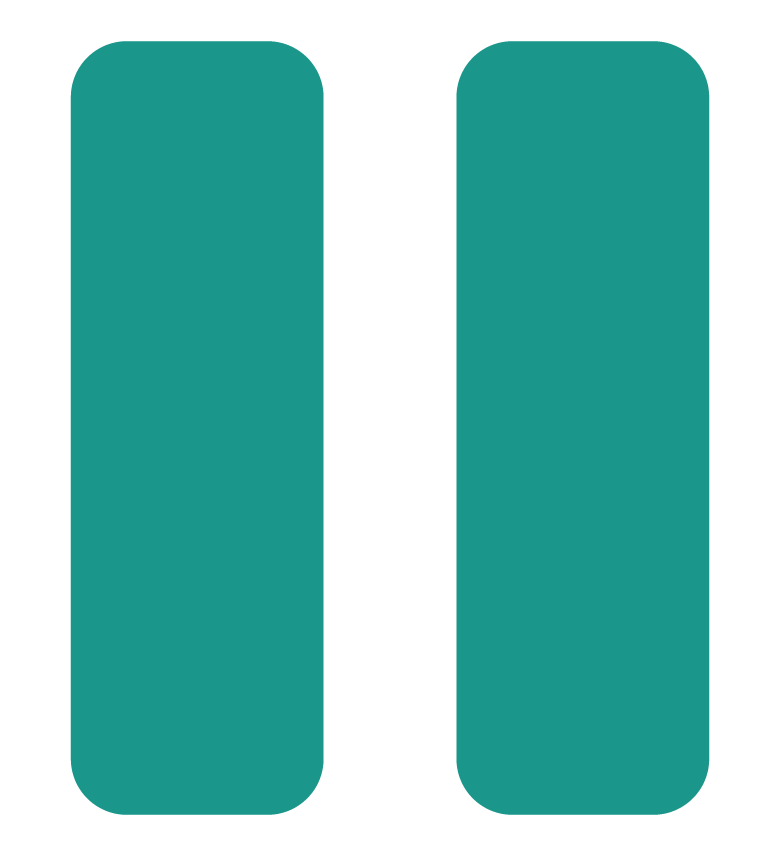 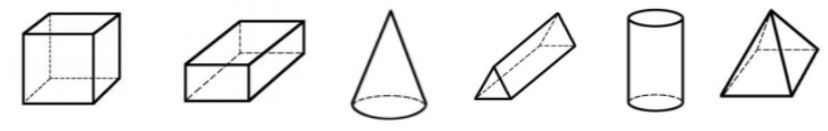 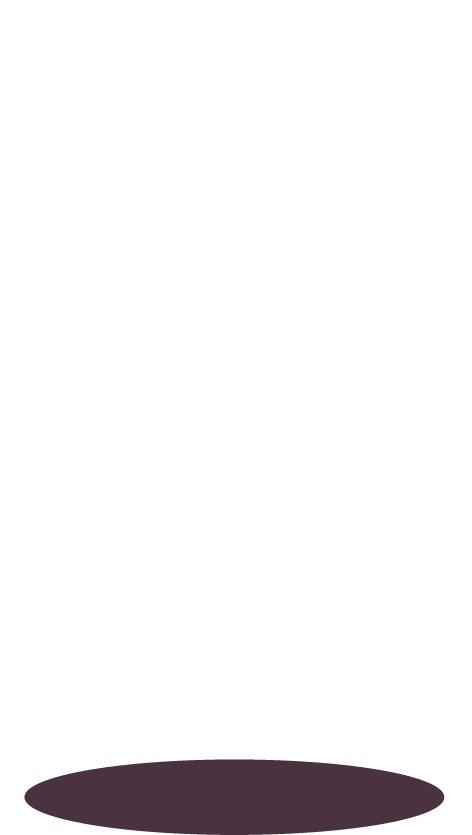 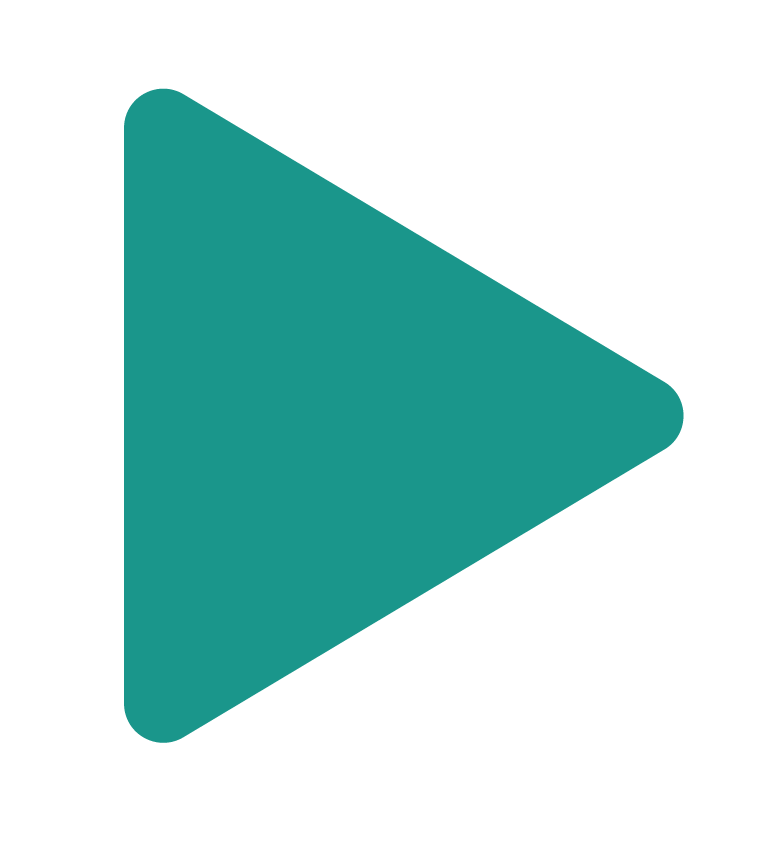 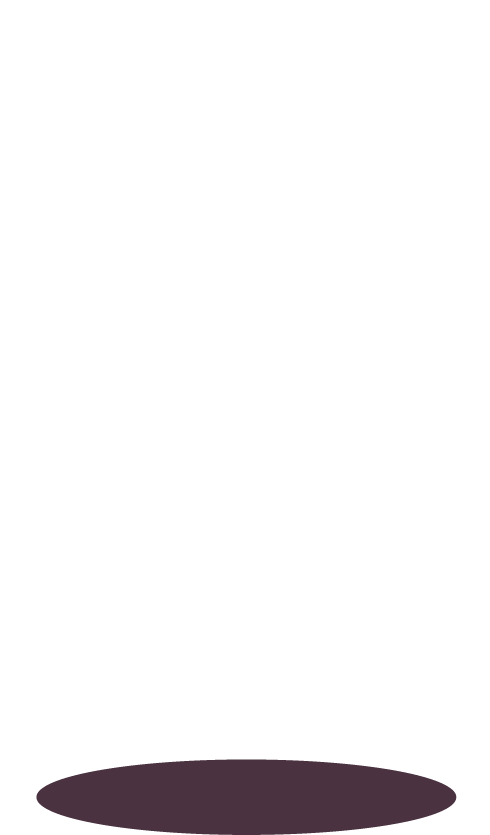 Independent Task
Pause the video to complete your task
Complete the table using items that you can find in your house.
Resume once you’re finished
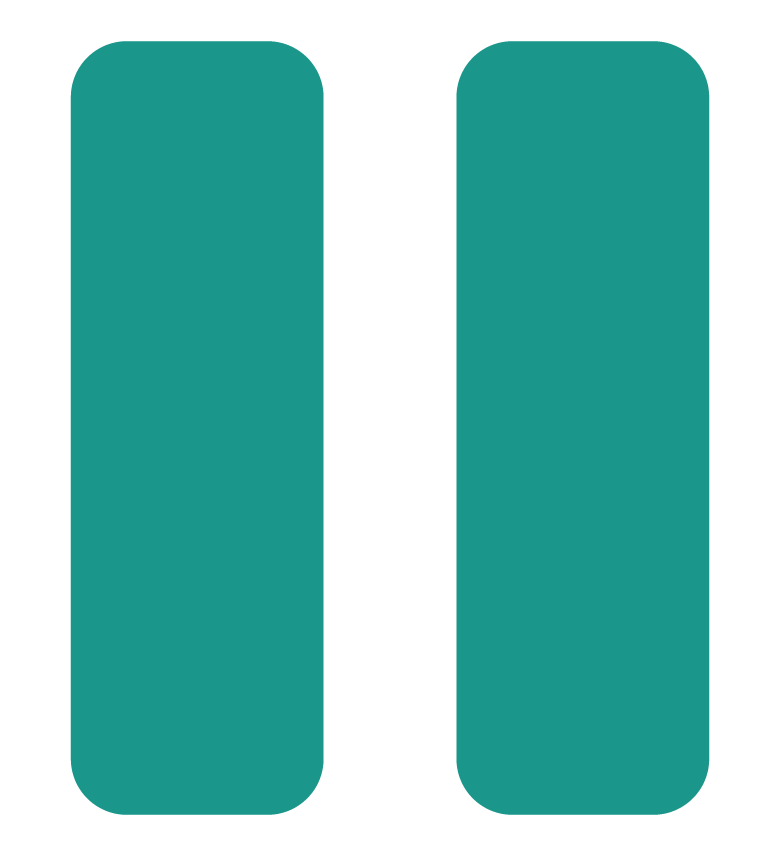 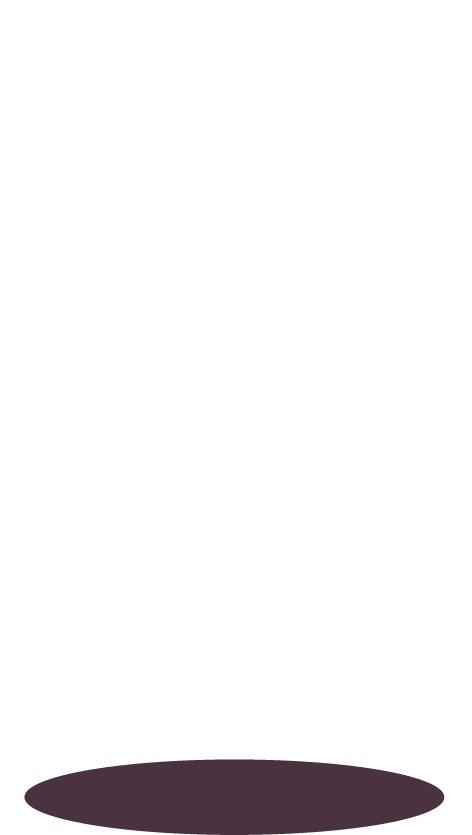 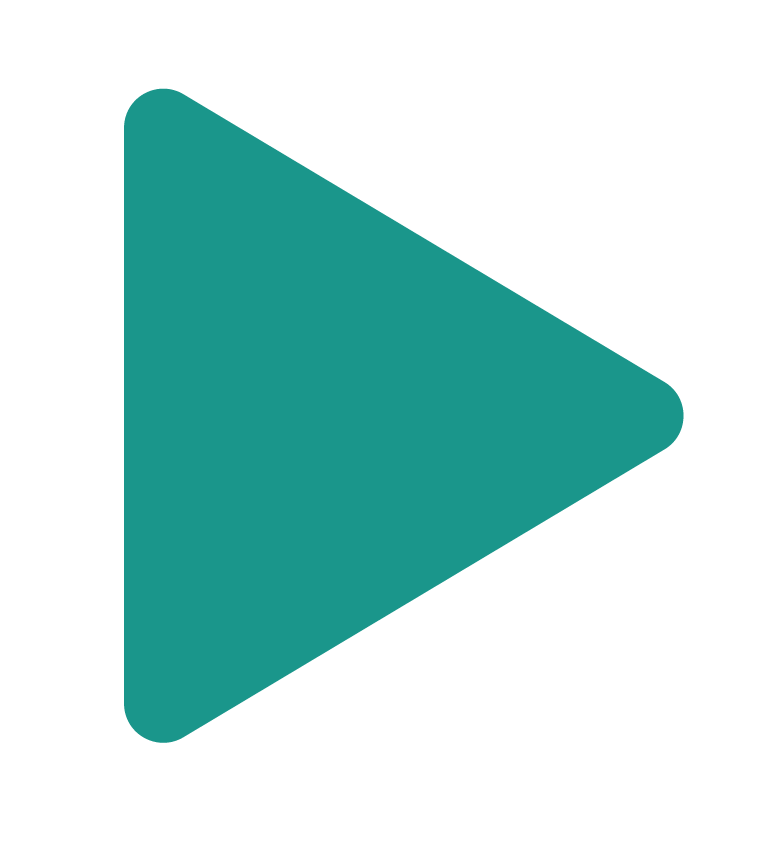 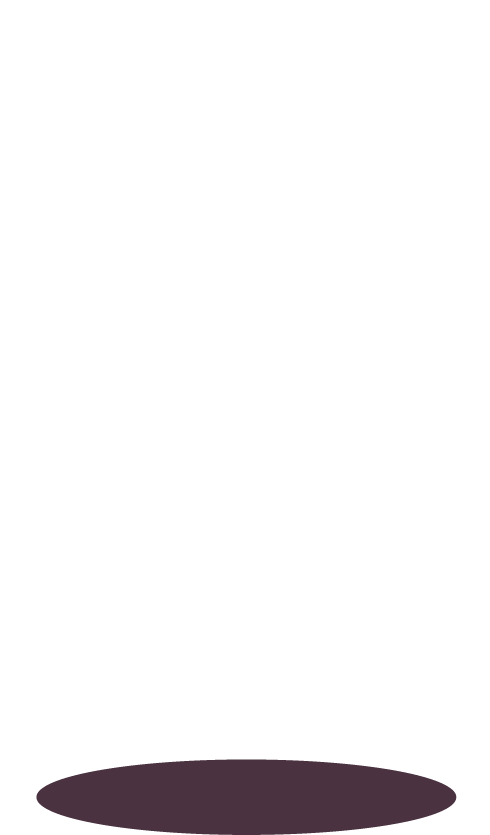